Силовые системы и роторы.
Занятие №1.
Вопросы
1.Определение силовой системы дв-ля и её основные элементы.
2.Силовые системы корпусов, их схемы, сравнительная хар-ка.
Вопрос 1
Силовая система двигателя – совокупность специальных силовых деталей, соединенных между собой в определенной последовательности и воспринимающих все нагрузки, возникающие в двигателе, часть из которых замыкается внутри, а часть передается на узлы подвески двигателя к самолету.
В силовую систему ГТД входит набор неподвижных и подвижных деталей (вращающихся), который соответственно называют силовой системой статора и ротора. Силовая система ротора соединяется через подшипники опор с силовой системой статора, образуя силовую систему двигателя
Требования
1. достаточной прочностью при минимальной массе; 
2. высокой жесткостью силовых элементов, обеспечивающей неизменность их формы при действии нагрузок; 
3. легкостью монтажа и демонтажа узлов двигателя и иметь удобные для работы подходы к регулируемым элементам и местам, нуждающимся в осмотре при ТО; 
4. Минимальными температурными напряжениями для обеспечения подвижности соединений деталей, подвергающихся действию разных температур, а это предусматривает свободу их температурных деформаций.
Вопрос 2
Силовая система статора. Силовой системой статора ГТД называют совокупность неподвижных силовых элементов, воспринимающих все нагрузки в двигателе. 
В силовую систему статора входят: силовой корпус входного устройства, корпусы опор ротора, статоры компрессора и турбины, силовые элементы камеры сгорания (кроме жаровой трубы) и выходного устройства
Силовые элементы статора, на которых размещены узлы подвески двигателя к самолету, называют основными силовыми элементами. 
Их обычно два – передний и задний пояса подвески двигателя.
1 тип
Силовая схема с внутренней силовой связью (рис. а). 
Для передачи усилий турбины и выходного устройства к корпусу средней опоры подшипника 5 служит внутренний силовой корпус камеры сгорания.
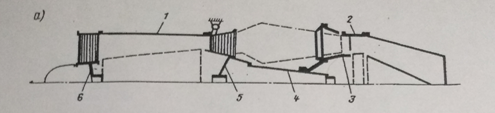 Плюс
При ее использовании обеспечивается возможность замены жаровых труб в условиях эксплуатации, весьма простая сборка и разборка двигателя.
Минус
Сравнительно большая масса, так как для получения достаточной жесткости при малом диаметре корпуса 4 приходится увеличивать толщину его стенок и применять ребра жесткости.
2 тип
Силовая схема с внешней силовой связью (рис. б). 
В ней силовая связь между статорами компрессора1, турбины 2 и корпусами подшипников осуществляется по внешнему корпусу камеры сгорания 7.
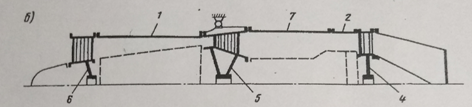 Обладает  высокой жесткостью  и прочностью  при сравнительно малой массе и более простой конструкций .
К недостаткам этой схемы относится то, что элементы, передающие нагрузки от опоры ротора турбины на корпус, пересекают газовый поток, что усложняет конструкцию корпуса опоры турбины и сборку всего двигателя.
3 тип
Силовая схема с двойными незамкнутыми силовыми контурами (рас. в).
Такая схема наиболее часто применяется в двигателях с кольцевой камерой сгорания
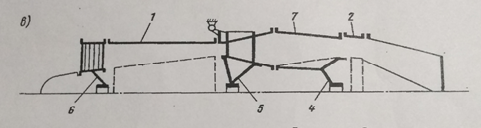 4 тип
Силовая схема с двойными замкнутыми силовыми контурами (рис. г).
Для силовой связи между корпусами используют специальные стойки, шпильки или лопатки спрямляющих и сопловых аппаратов.
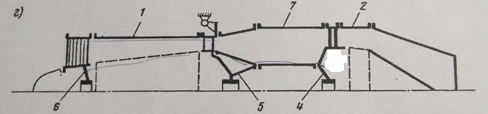